Соціолінгвістичні аспекти перекладу німецькомовних текстів
6/8 семестр - залік
Лектор: Зданюк Тетяна Вікторівна, кандидат педагогічних наук, доцент, доцент кафедри німецької мови
На кого розрахована дисципліна?
на усіх, хто хоче…
читати німецькомовні тексти в оригіналі;
розуміти особливості перекладу соціокультурної (безеквівалентної, фонової) лексики;
набути практичних фахових умінь у галузі перекладознавства
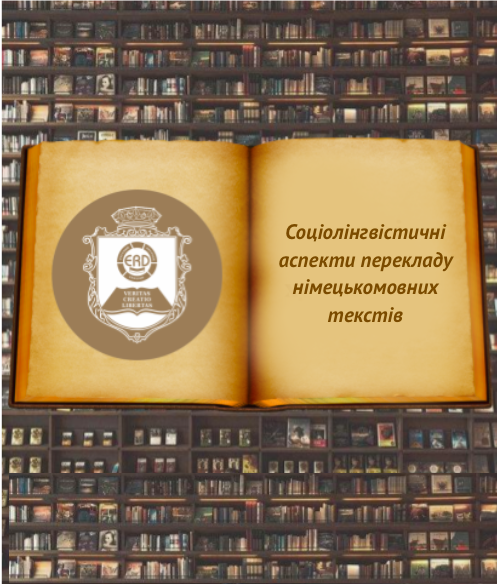 Мета:ознайомити здобувачів з особливостями перекладу соціокультурної лексики у текстах різних жанрів та сформувати навички, необхідні для його здійснення.
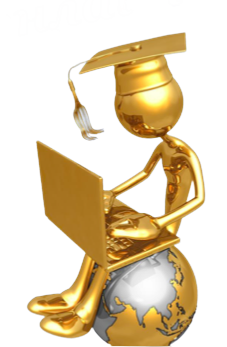 Завдання: 
виробити у здобувачів уміння ідентифікувати соціокультурну лексику у текстах різних жанрів; 
навчити застосовувати різні перекладацькі  прийоми;
Falsche Freunde des Übersetzers
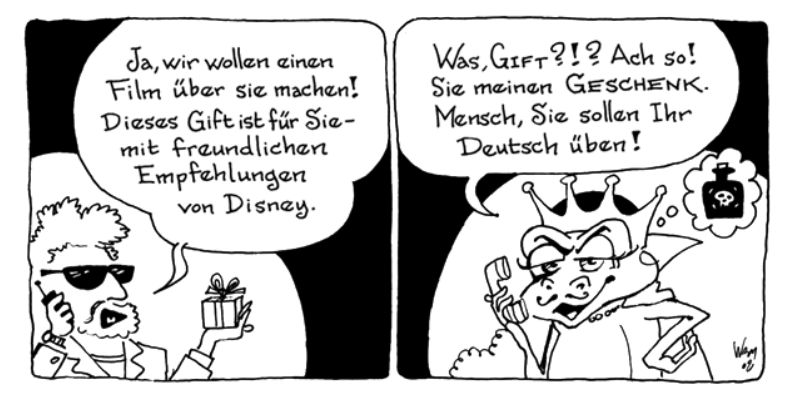 Безеквівалентна лексика:
навстіж – weit offen; 
недарма − nicht ohne Grund; 
навмання – auf gut Glüсk; 
окріп – kochendes Wasser; 
восьмикласник – Schüler der achten Klasse; 
verdurstern – умирати від спраги 
bemost – порослий мохом;
Bilderbuch – дитяча книжка з малюнками;
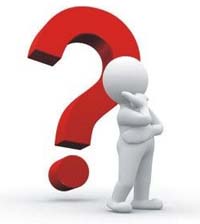